Презентація на тему: «Білки, жири, вуглеводи»
Підготувала учениця 9класу
Тхір Софія
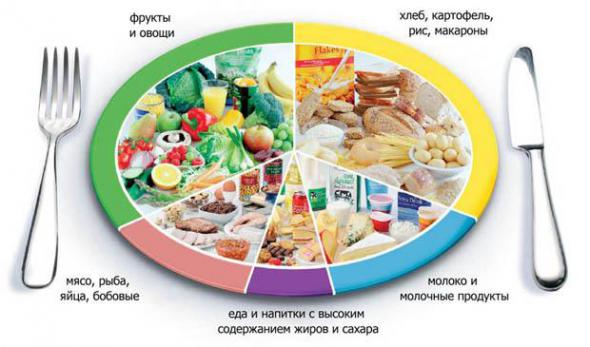 Білки
Білки́ — складні високомолекулярні природні органічні речовини, що складаються з амінокислот, сполучених пептидними зв'язками. В однині (білок) термін найчастіше використовується для посилання на білок, як речовину, коли не важливий її конкретний склад, та на окремі молекули або типи білків, у множині (білки) — для посилання на деяку кількість білків, коли точний склад важливий.
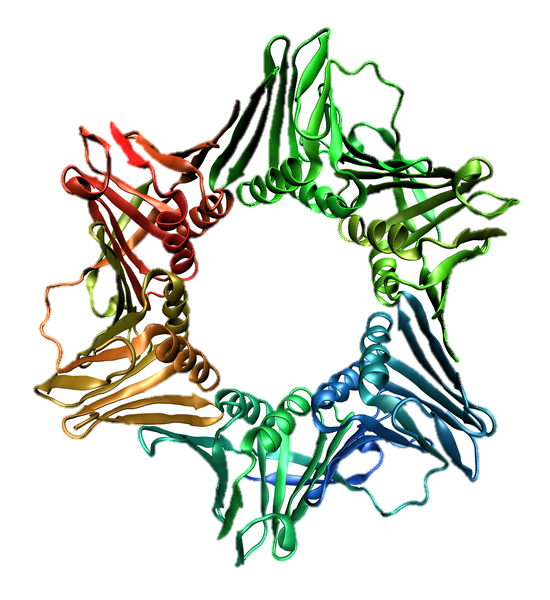 Стрічкова молекулярна модель білка — ядерного антигену проліферуючих клітин (PCNA) людини.
Зазвичай білки є лінійними полімерами — поліпептидами, хоча інколи мають більш складну структуру. Невеликі білкові молекули, тобто олігомери поліпептидів, називаються пептидами. Послідовність амінокислот у конкретному білку визначається відповідним геном і зашифрована генетичним кодом. Хоча генетичний код більшості організмів визначає лише 20 «стандартних» амінокислот, їх комбінування уможливлює створення великого різномаїття білків із різними властивостями. Крім того, амінокислоти у складі білка часто піддаються посттрансляційним модифікаціям, які можуть виникати і до того, як білок починає виконувати свою функцію, і під час його «роботи» в клітині. Для досягнення певної функції білки можуть діяти спільно, і часто зв'язуються, формуючи великі стабілізовані комплекси (наприклад, фотосинтетичний комплекс).
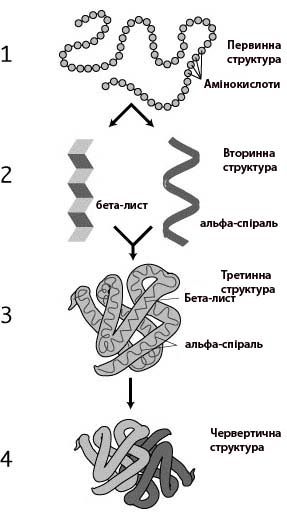 Рівні структури білків: 1- первинна, 2-вторинна, 3-третинна, 4- четвертинна
Функції білків в клітині різноманітніші, ніж функції інших біополімерів — полісахаридів і нуклеїнових кислот. Так, білки-ферменти каталізують протікання біохімічних реакцій і грають важливу роль в обміні речовин. Деякі білки виконують структурну або механічну функцію, утворюючи цитоскелет, що є важливим засобом підтримки форми клітин. Також білки грають важливу роль в сигнальних системах клітин, клітинній адгезії, імунній відповіді і клітинному циклі.
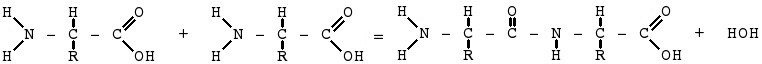 Схематичне зображення утворення пептидного зв'язку. Подібна реакція відбувається на рибосомі — молекулярній машині по збиранню білків.
Білки — важлива частина харчування тварин і людини, оскільки ці організми не можуть синтезувати повний набір амінокислот і повинні отримувати частину з них із білковою їжею. У процесі травлення протелітичні ферменти руйнують спожиті білки, розкладаючи їх до рівня амінокислот, які використовуються при біосинтезі білків організму або піддаються подальшому розпаду для отримання енергії.
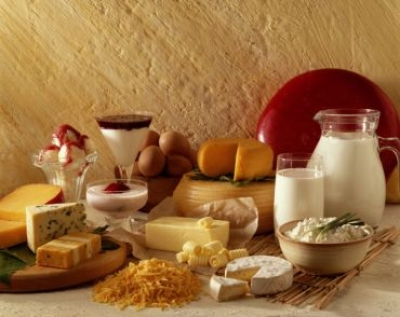 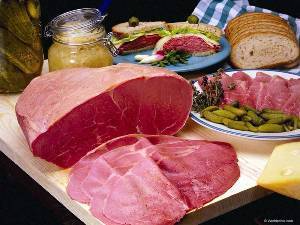 Білки були вперше описані шведським хіміком Єнсом Якобом Берцеліусом в 1838 році, який і дав їм назву протеїни, від грец. πρώτα — «першорядної важливості». Проте, їх центральна роль в життєдіяльності всіх живих організмів була виявлена лише у 1926 році, коли Джеймс Самнер показав, що фермент уреаза також є білком. Секвенування першого білка — інсуліну, тобто визначення його амінокислотної послідовності, принесло Фредерику Сенгеру Нобелівську премію з хімії 1958 року. Перші тривимірні структури білків гемоглобіну і міоглобіну були отримані за допомогою рентгеноструктурного аналізу, за що автори методу, Макс Перуц і Джон Кендрю, отримали Нобелівську премію з хімії 1962 року.
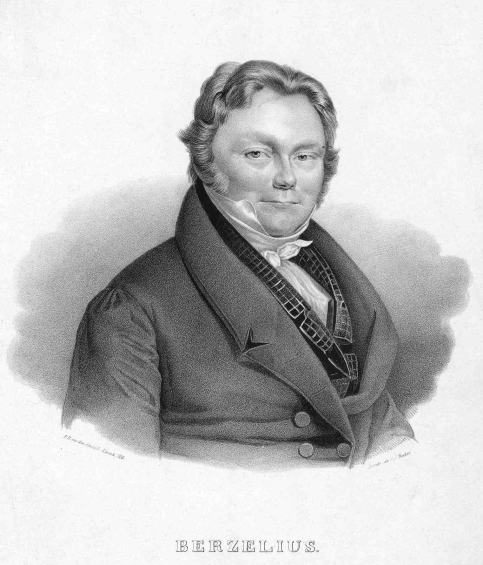 Єнс Якоб Берцеліус
Жири
Жири — це повні складні ефіри трьохатомного спирту гліцерину СН2ОН — СНОН — СН2ОН і різноманітних жирних кислот. Серед них можуть бути як насичені кислоти, наприклад пальмітинова С15Н31СООН і стеаринова С17Н35СООН, так і ненасичені кислоти (у тому разі з одним подвійним зв'язком - наприклад олеїнова кислота С17Н33СООН); з двома - лінолева кислота і з трьома ліноленова кислота подвійними зв'язками, а також з потрійним зв'язком, наприклад тариринова кислота С17Н31СООН).
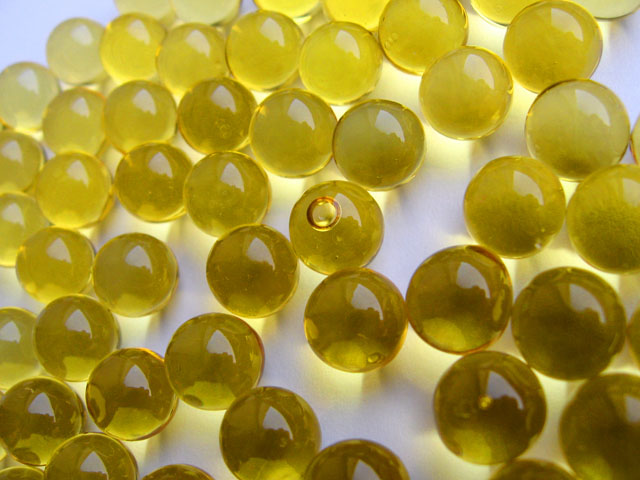 У рослинному й тваринному світі налічується близько 1300 видів жирів, але елементний склад їх відносно мало коливається й дорівнює в середньому,%:

С — 76 — 79, Н — 11 — 13 і О — 10 — 12.
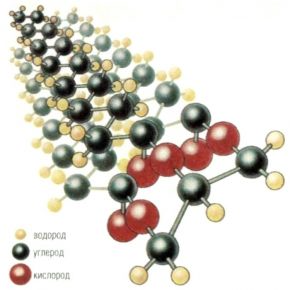 Шляхом гідролізу (омилення) жири легко розщеплюються на гліцерин і жирні кислоти, причому різні кислоти проявляють неоднакову стійкість до дії високих температур і мікроорганізмів. Так, насичені жирні кислоти досить стійкі не тільки при звичайних температурах, але й при нагріванні навіть до 400 °C вони важко втрачають свою карбоксильну групу й не розкладаються. Досить стійкими є й ненасичені жирні кислоти з одним подвійним зв'язком (типу олеїнової). Ненасичені кислоти із двома й більшим числом подвійних зв'язків менш стійкі. Вони легко окисляються й полімеризуються, а при нагріванні до 300 °C розпадаються з розривом вуглецевого ланцюга й утворенням суміші насичених і ненасичених вуглеводнів жирного ряду.
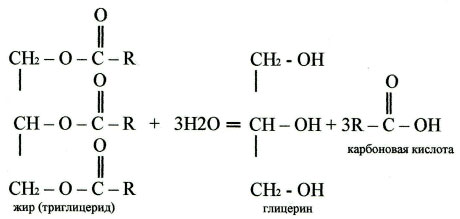 Для хімічної характеристики жирів й інших ліпідів визначаються температура плавлення й числа — йодне, омилення й кислотності.

Жири - важливий продукт харчування людини. Жири становлять головний компонент таких продуктів харчування, як вершкове масло, рослинні олії, маргарин, смалець. Багато жирів містится у свиному салі та у сирі.
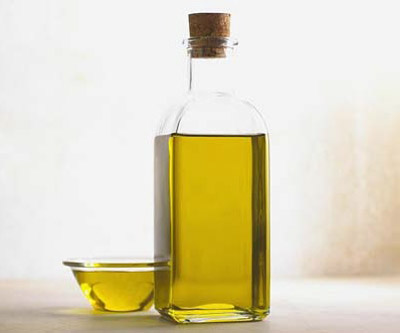 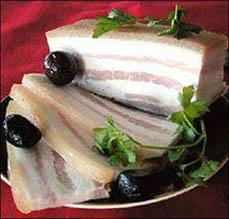 Вуглеводи
Вуглеводи — складова частина клітин усіх живих організмів.

Вуглеводи є найпоширенійшими органічними сполуками, що підтверджується тим фактом, що більше половини органічного вуглецю на Землі існує у формі вуглеводів.
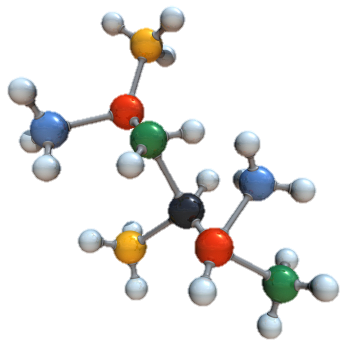 Здебільшого вуглеводи є сполуками рослинного походження — це продукти фотосинтезу і таким чином вони є базовою ланкою у трансформації сонячної енергії у хімічну для забезпечення життя на Землі.
Поряд з білками і жирами, вуглеводи — важлива складова частина харчування людини і тварин, багато з них використовується як технічна продукція.
З хімічної точки зору це є полігідроксикарбонільні сполуки та їхні похідні із загальною формулою СnH2nOn.
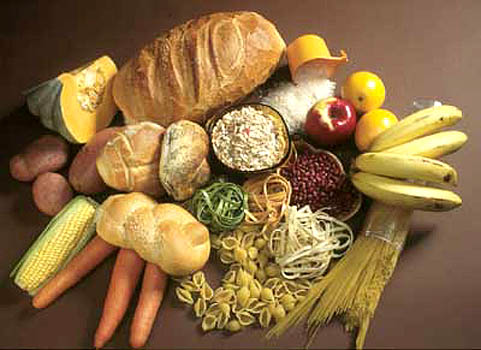 Низькомолекулярні вуглеводи відомі також як цукри.

Найбільш відомими представниками вуглеводів є целюлоза, крохмаль,
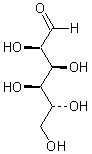 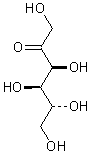 Глюкоза
Фруктоза
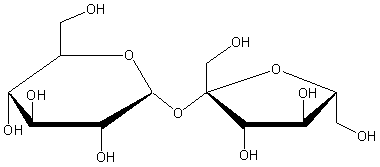 Цукроза (звичайний цукор)
Вуглеводи поділяють на моносахариди, дисахариди, олігосахариди і полісахариди.

Поширена в природі група багатоатомних спиртів (цукрів, целюлози, крохмалю тощо). У вищих рослинах вуглеводів міститься більше, ніж інших речовин. Деревина, наприклад, містить понад 50% найбільш складних вуглеводів, до яких належить целюлоза, причому їй супроводжують менш складні прості вуглеводи, пектинові речовини й геміцелюлози.
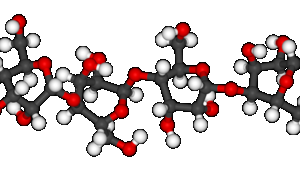 Целюлоза
Прості вуглеводи. До цієї групи вуглеводів належать розчинні в холодній воді найпростіші моносахариди – гексози С6Н12О6 і пентози С5Н10О6. Пентози поширені в рослинах, входять до складу речовини клітин.

Харчова енергетична цінність вуглеводів складає приблизно 4 ККал/грам Особлива група органічних сполук – це біологічно-активні речовини. Вони впливають на процеси обміну речовин і перетворення енергії в живих організмах.
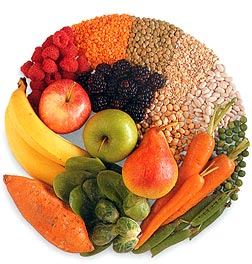 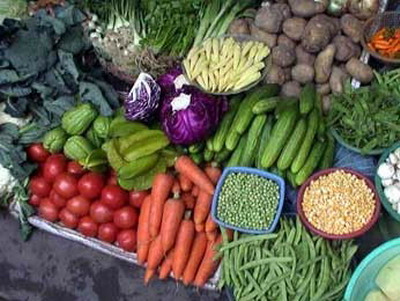 Кінець
Дякую за увагу!